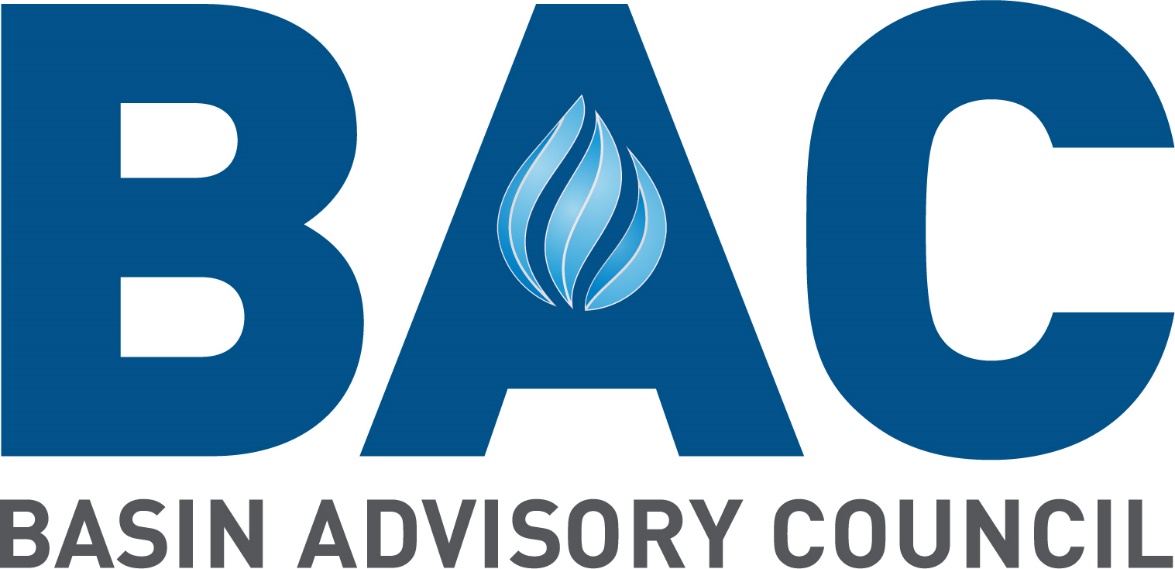 November 9, 2023
Coosa BAC Meeting
Agenda
Tour with Finding the Flint 
Announcements
2023 Water Reflections Calendar Contest Winners
Website Update and Walkthrough
2024 Water Drop Dash 5K
Water Supply Update
Flint & Ocmulgee Chair Elections
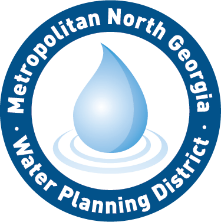 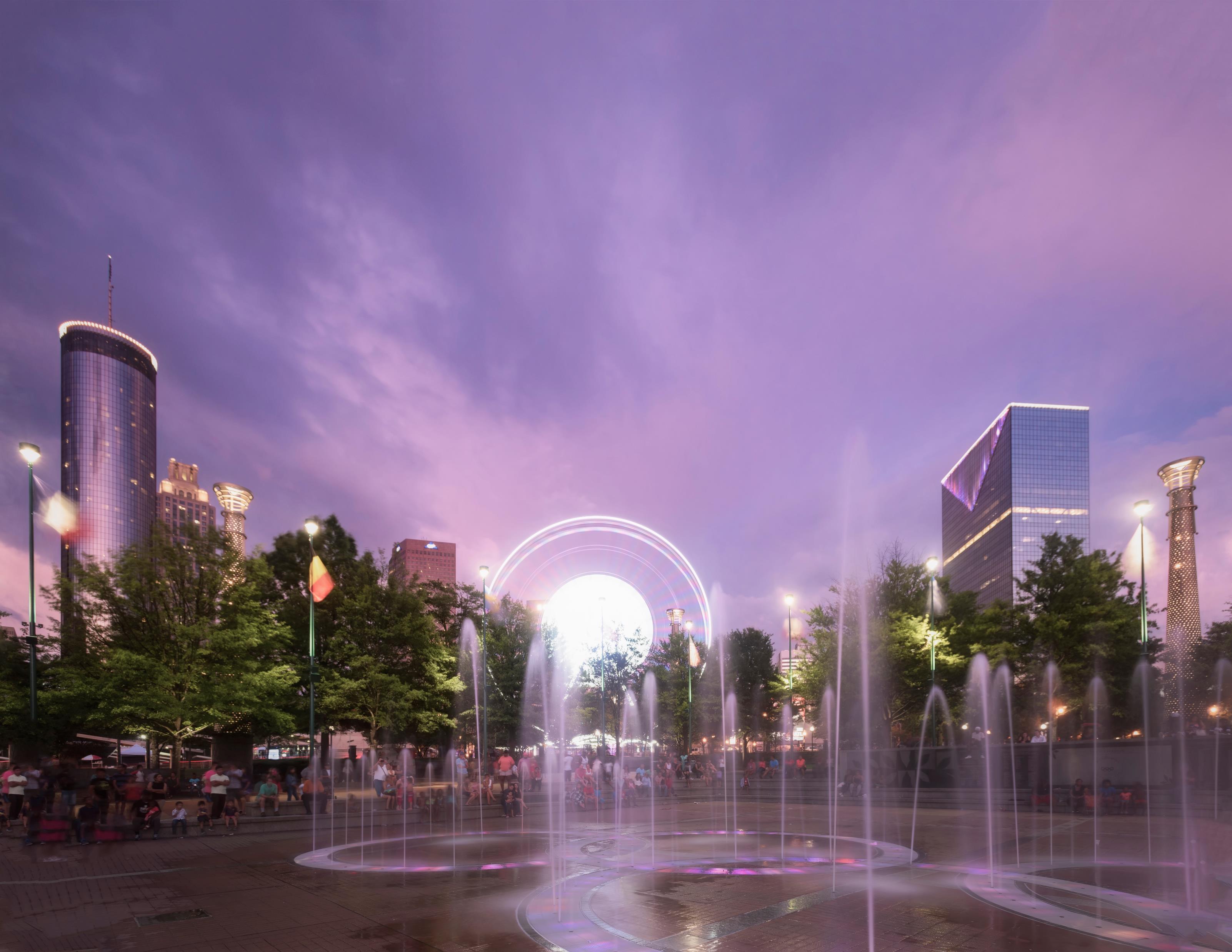 2023 Water Reflections Calendar Contest
Month-by-month winners
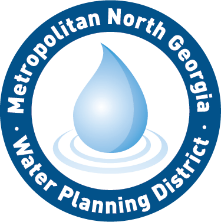 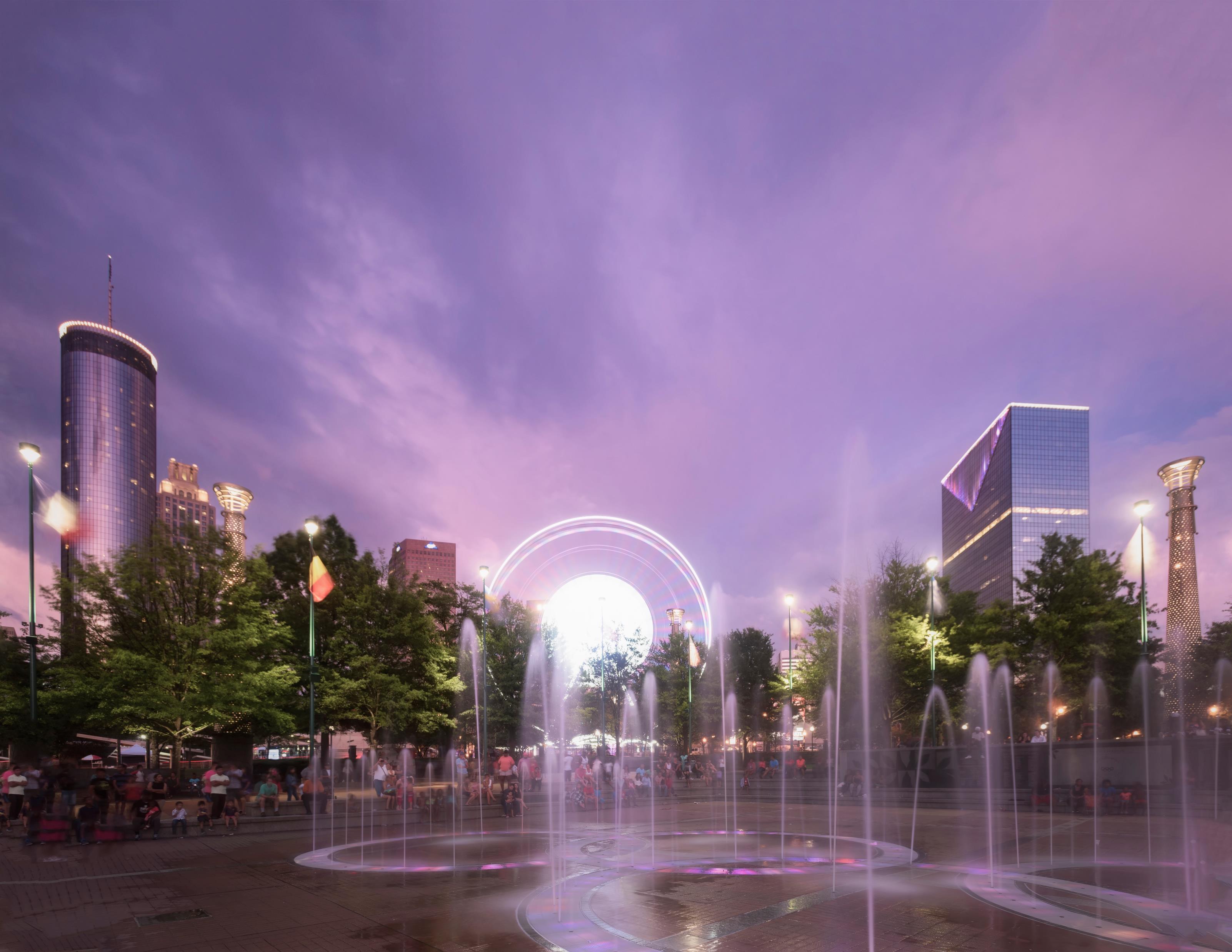 New District Website Features
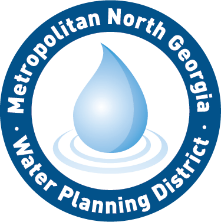 Saturday, March 16, 2024 at the Chattahoochee Nature Center
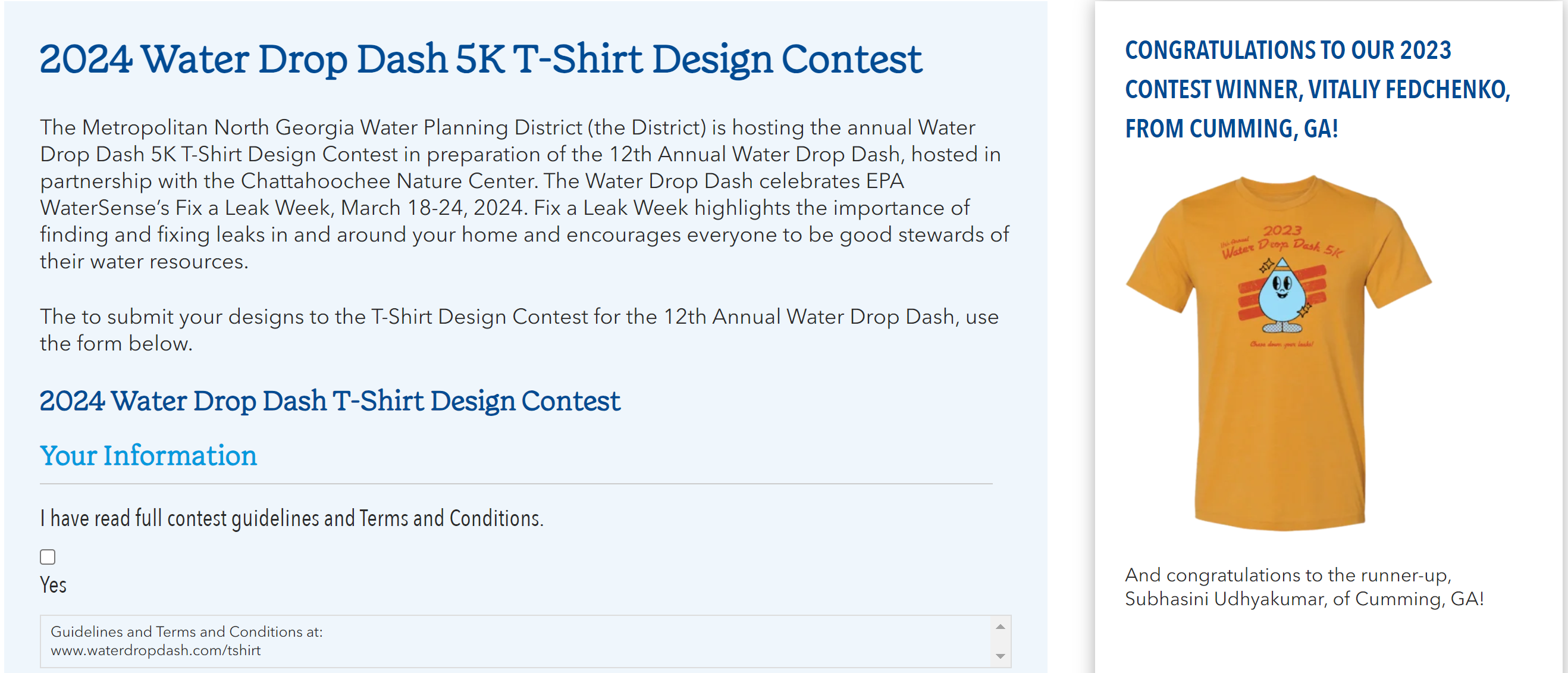 Drought Status
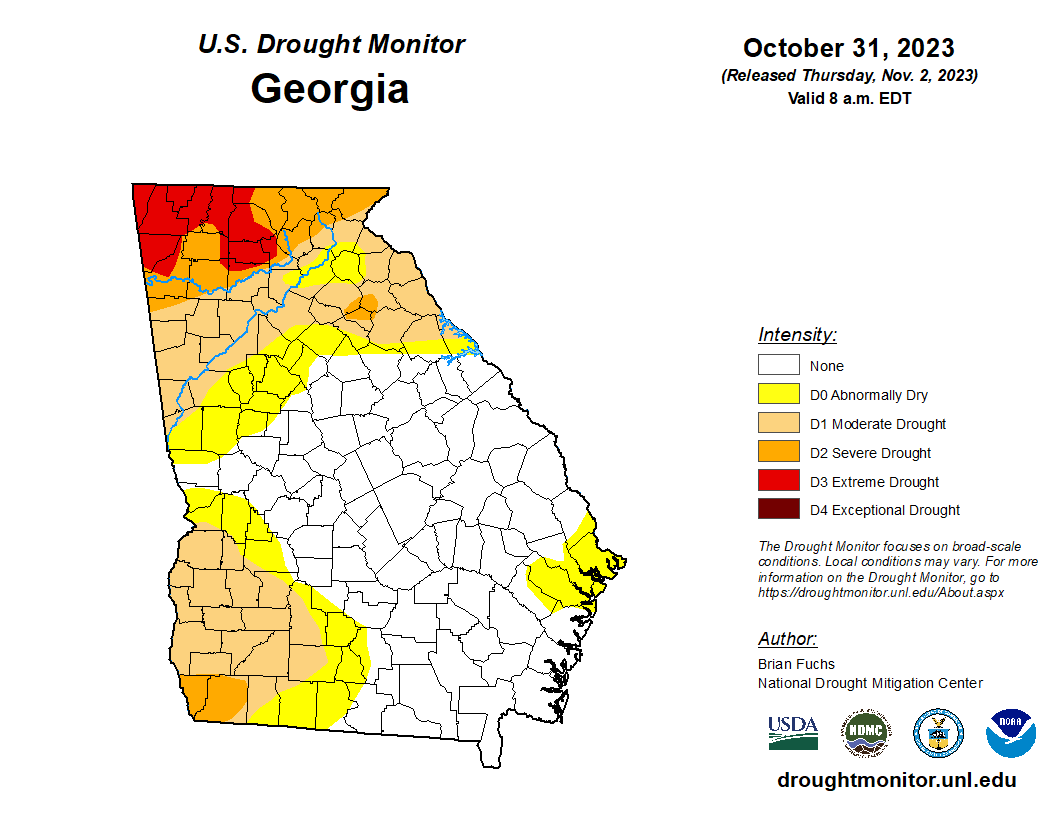 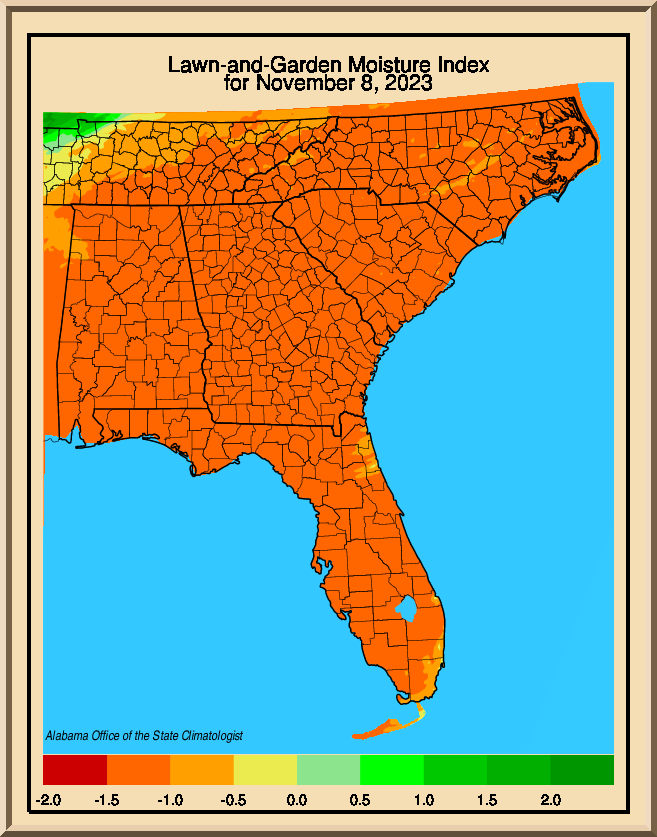 Moisture Index
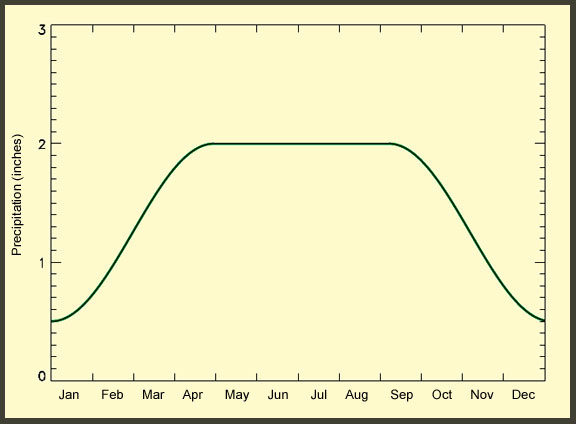 Rainfall in Metro Atlanta
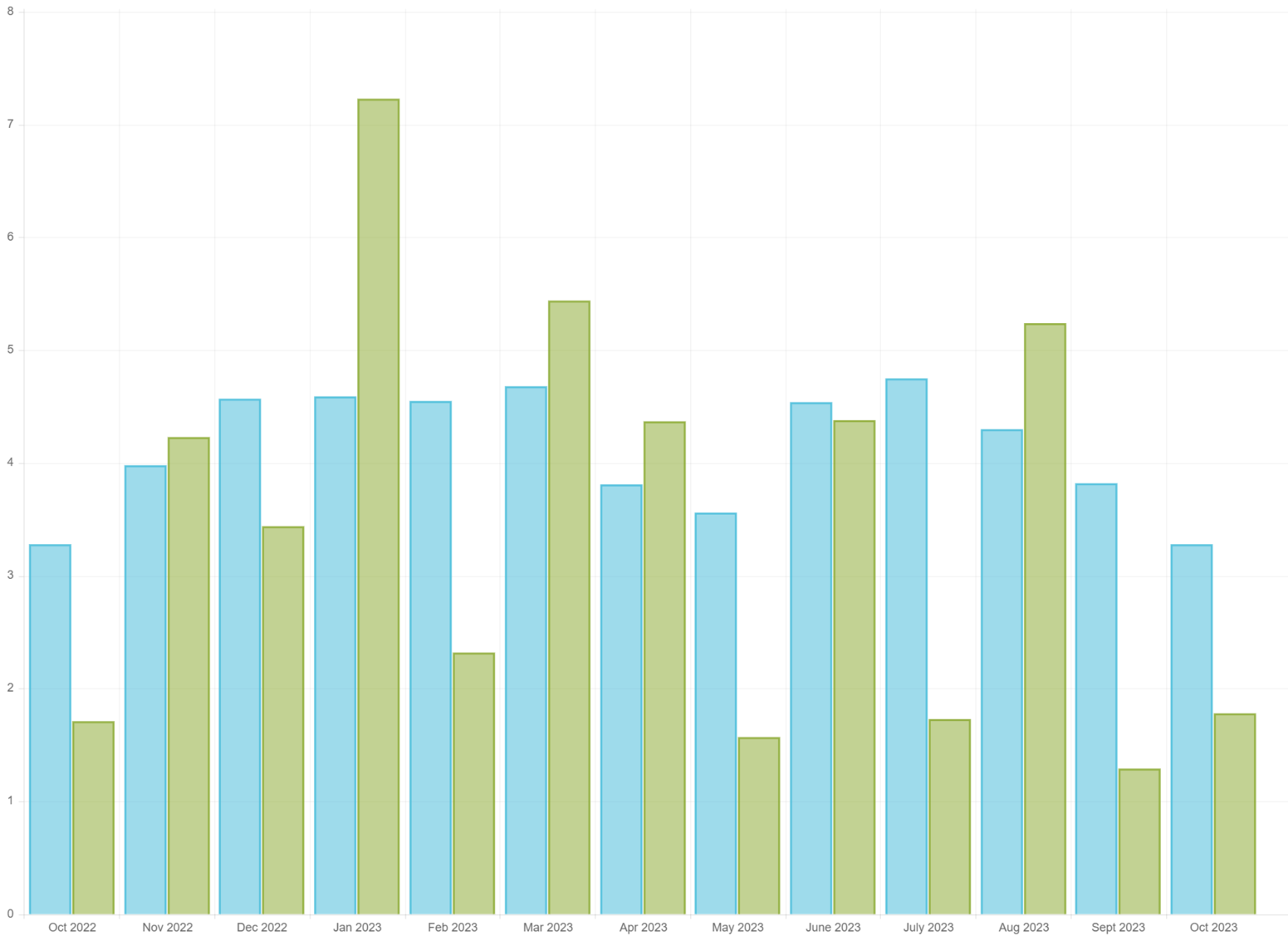 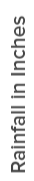 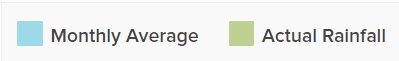 Lake Lanier (11/8)
1063.37’
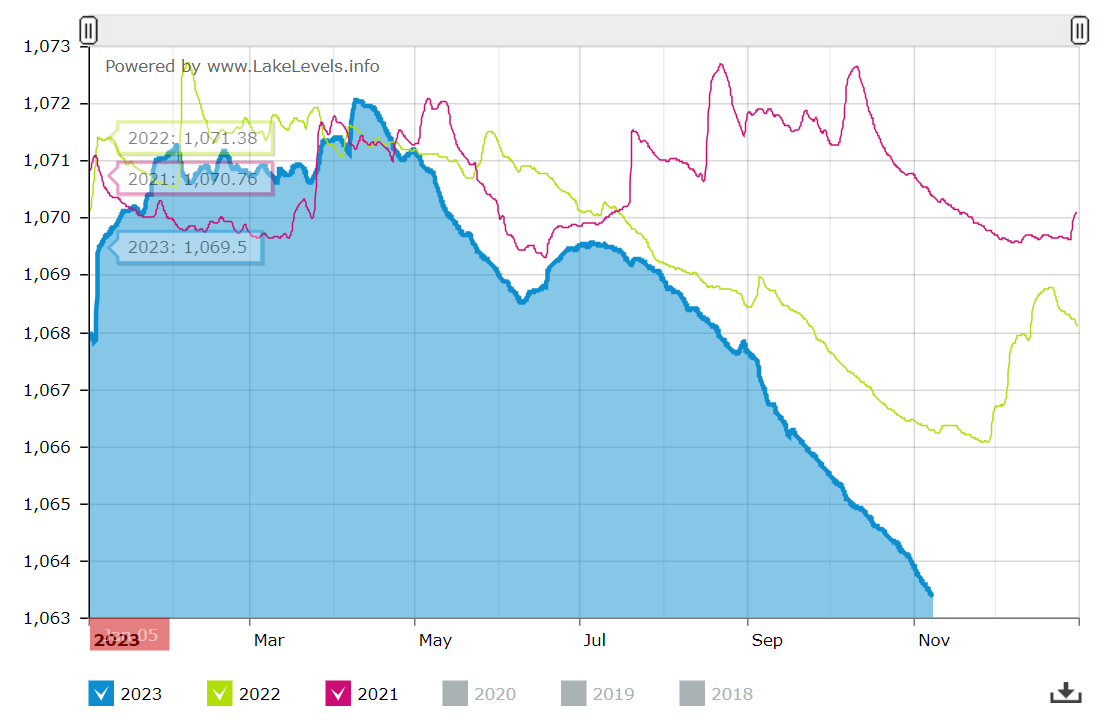 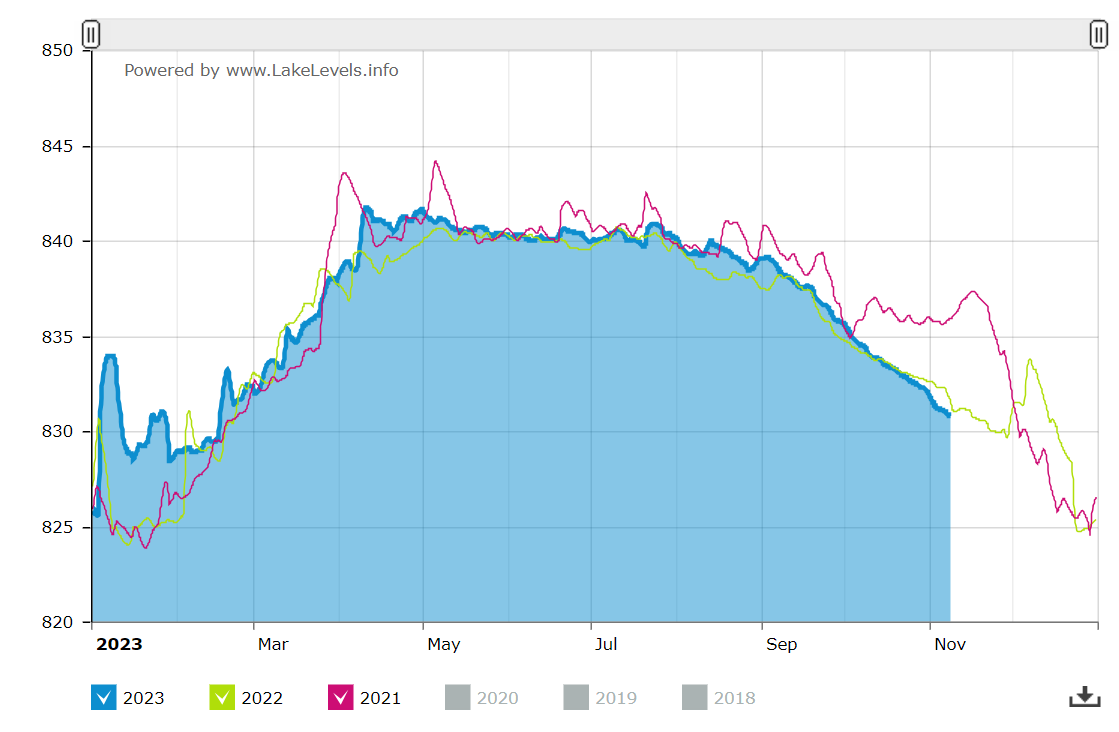 Allatoona Reservoir (10/26)
830.80’
Full pool elev. – 1071’
Full pool elev. – 835’
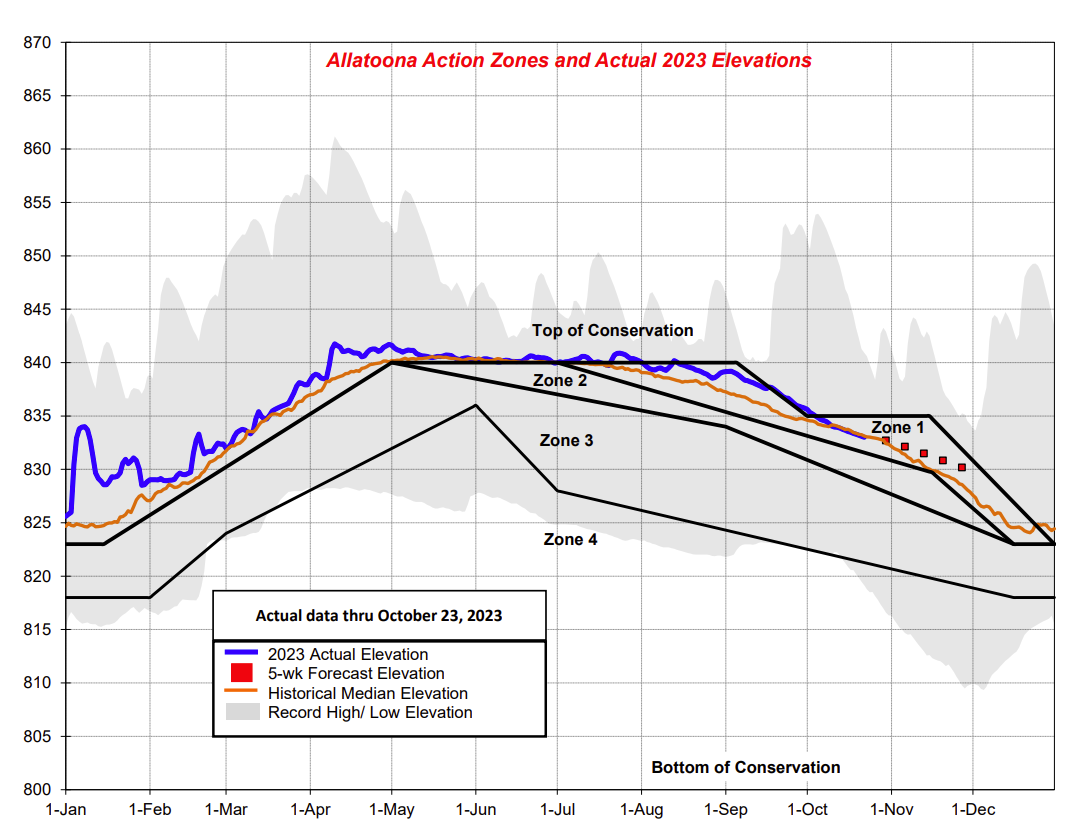 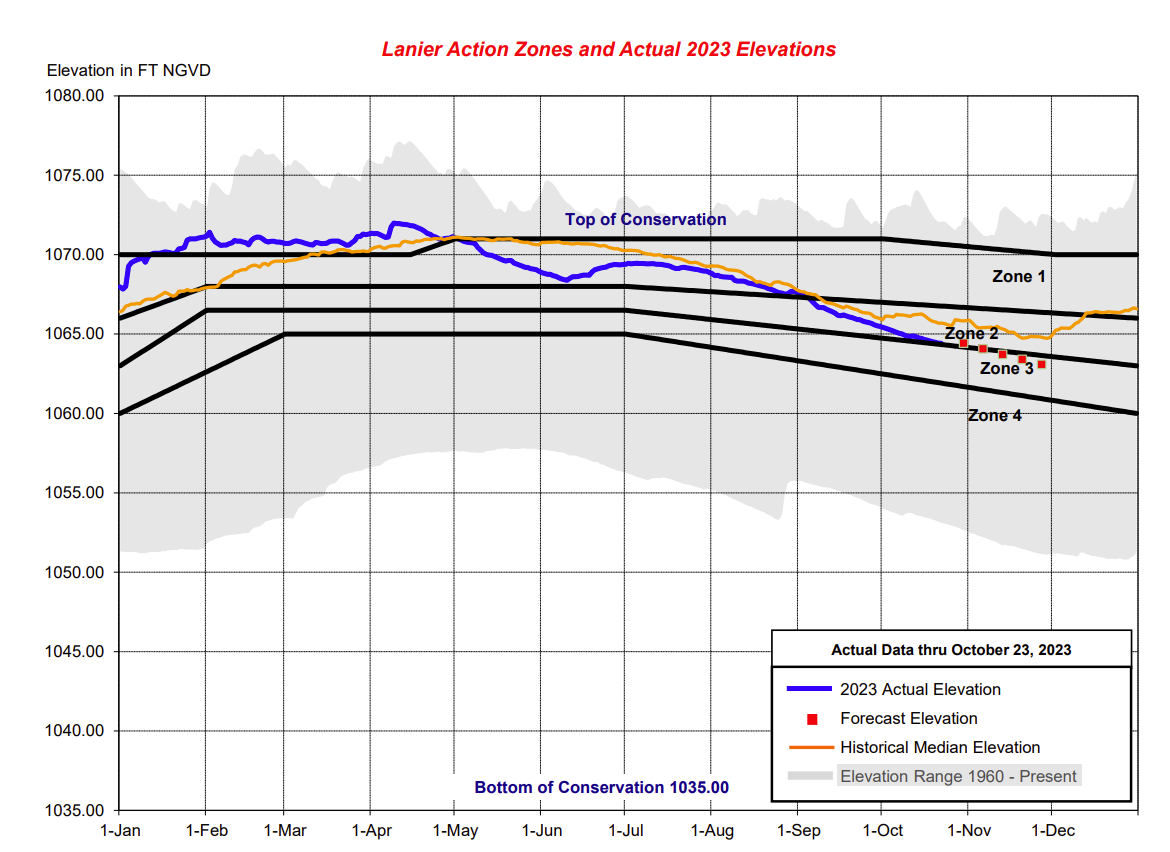 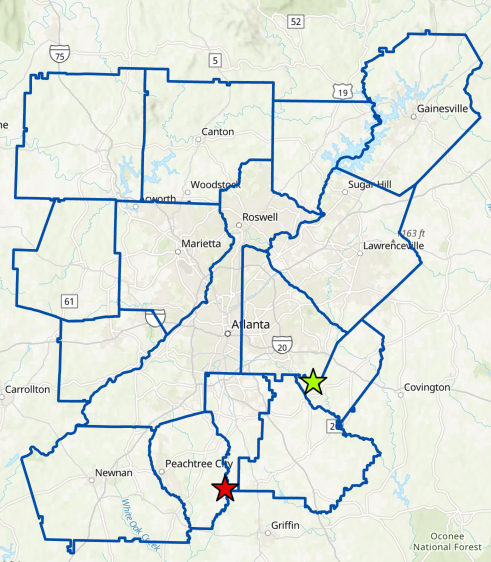 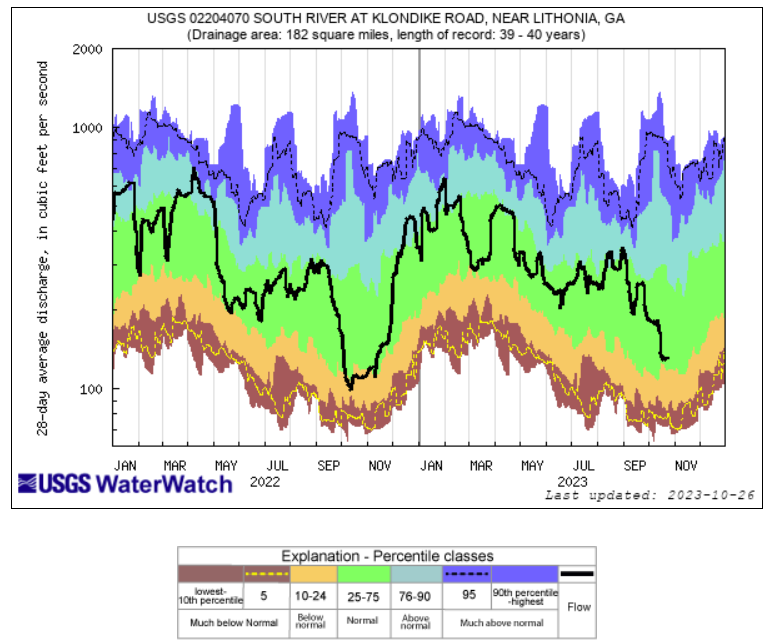 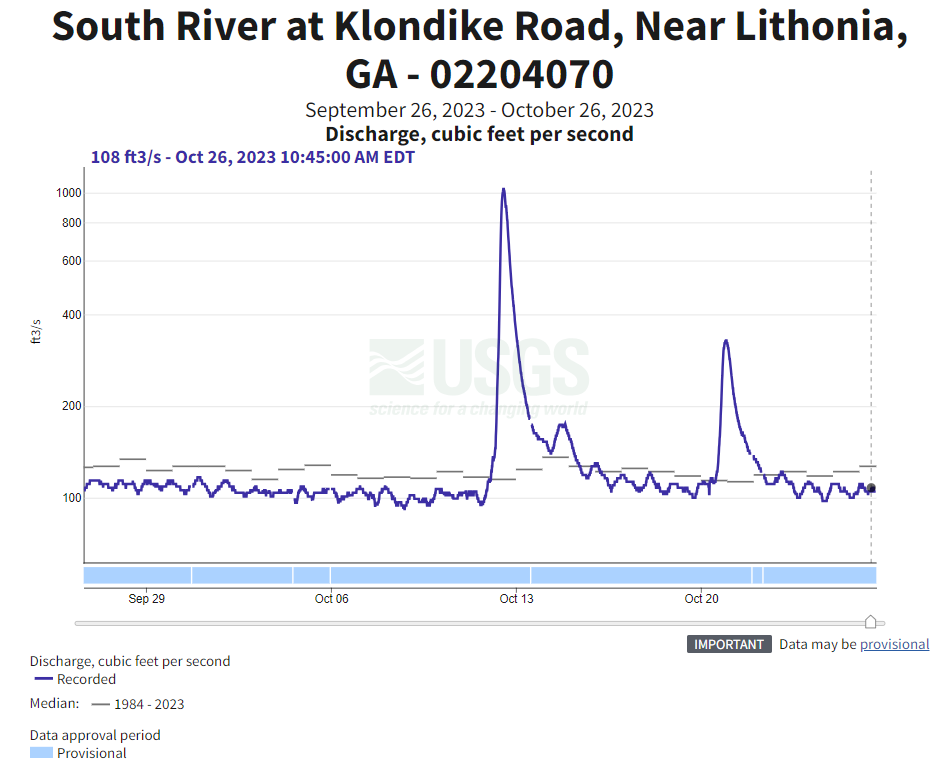 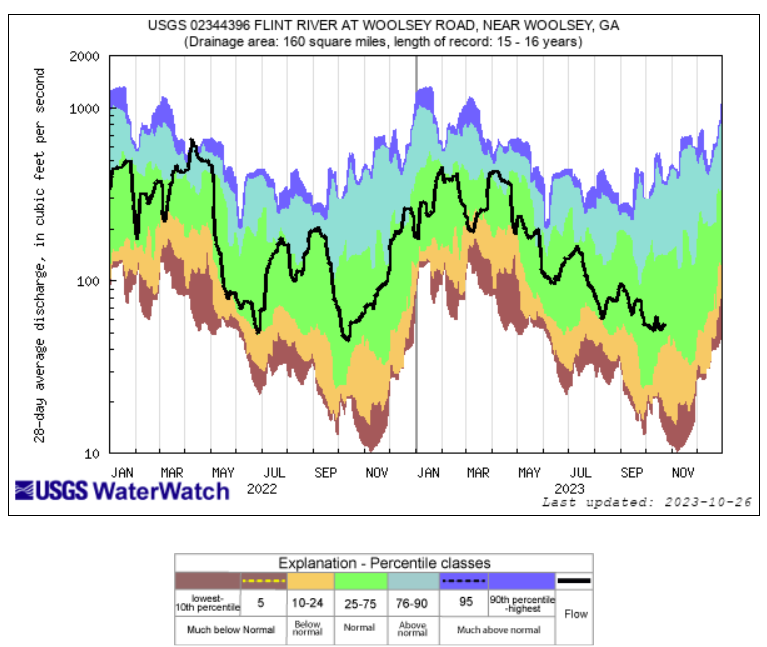 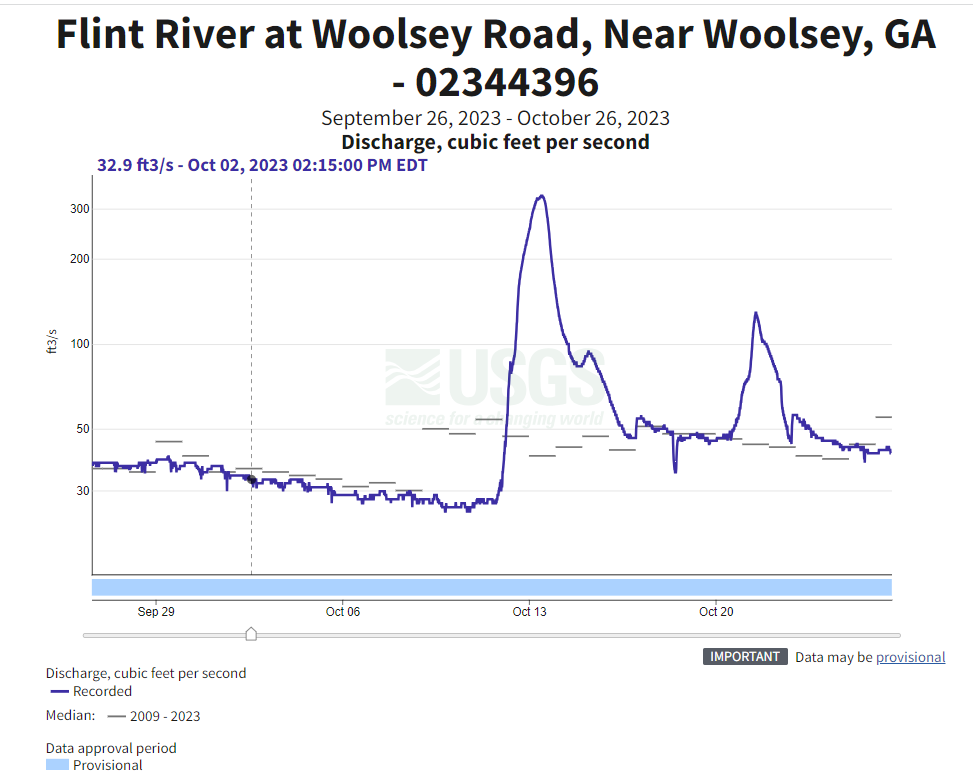 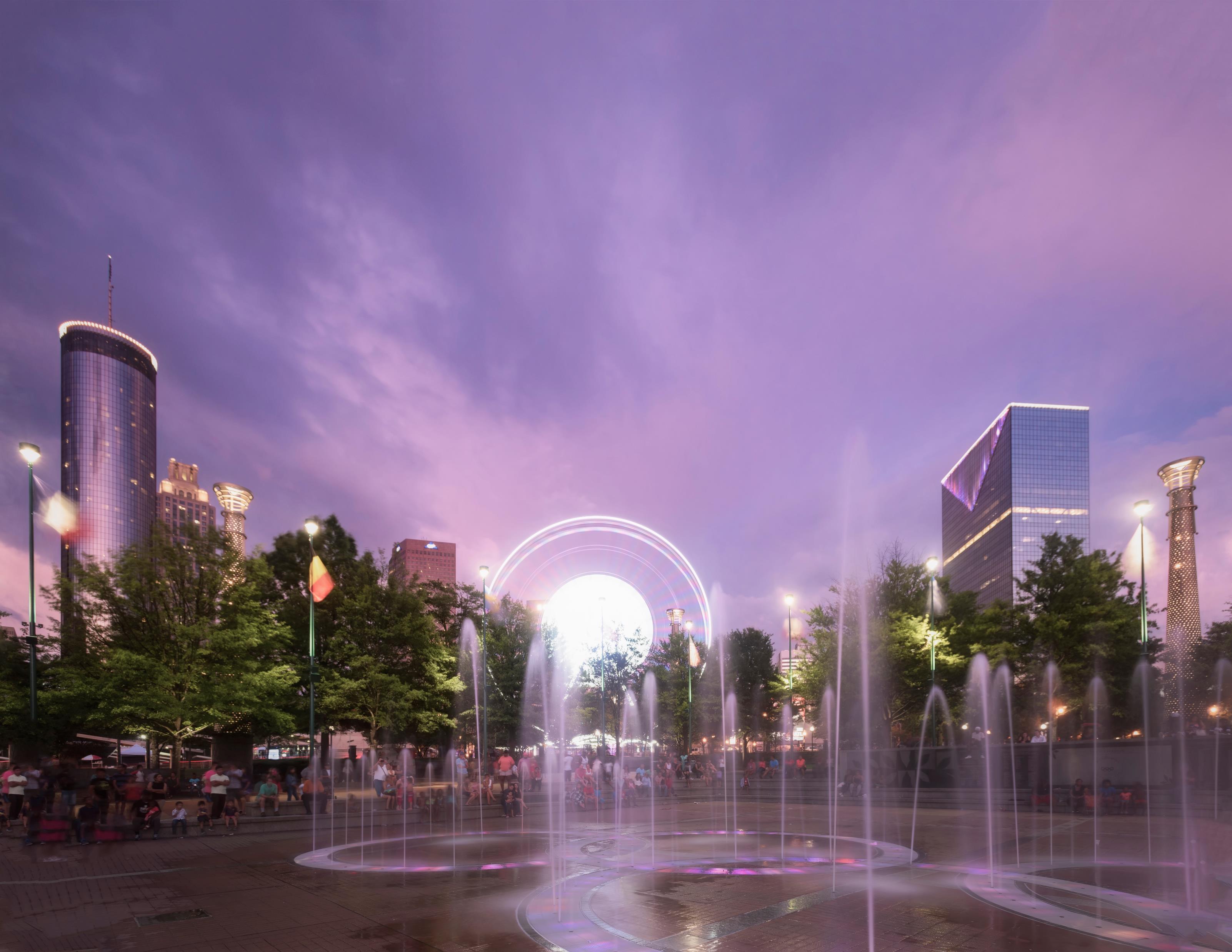 Developments of Regional Impact(DRI)
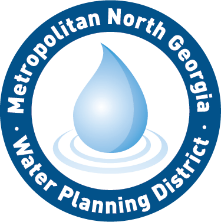 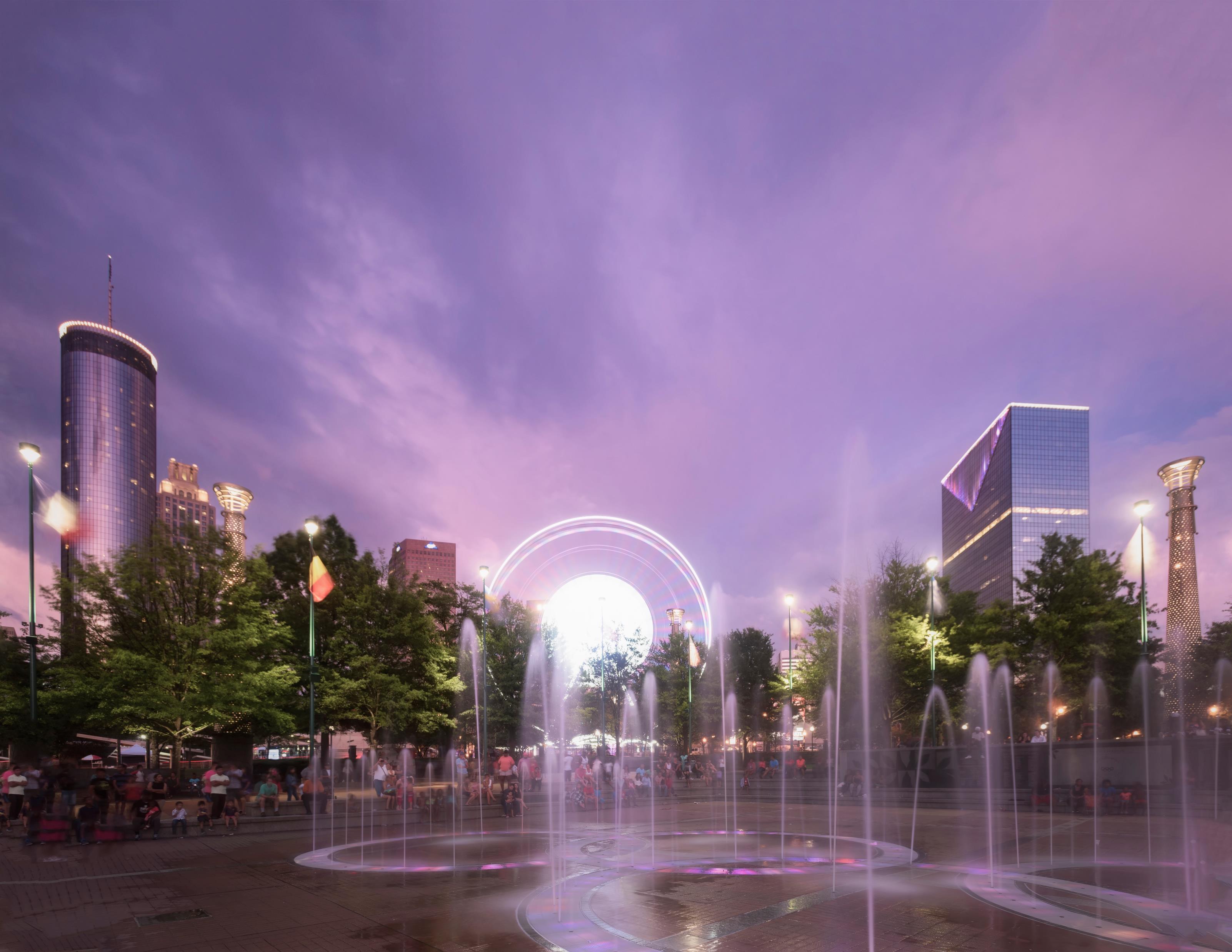 Next meeting: February 2024
District BAC Contact: Justine Schwartz, jschwartz@atlantaregional.org
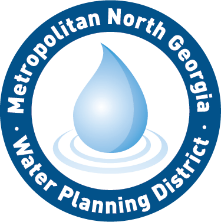